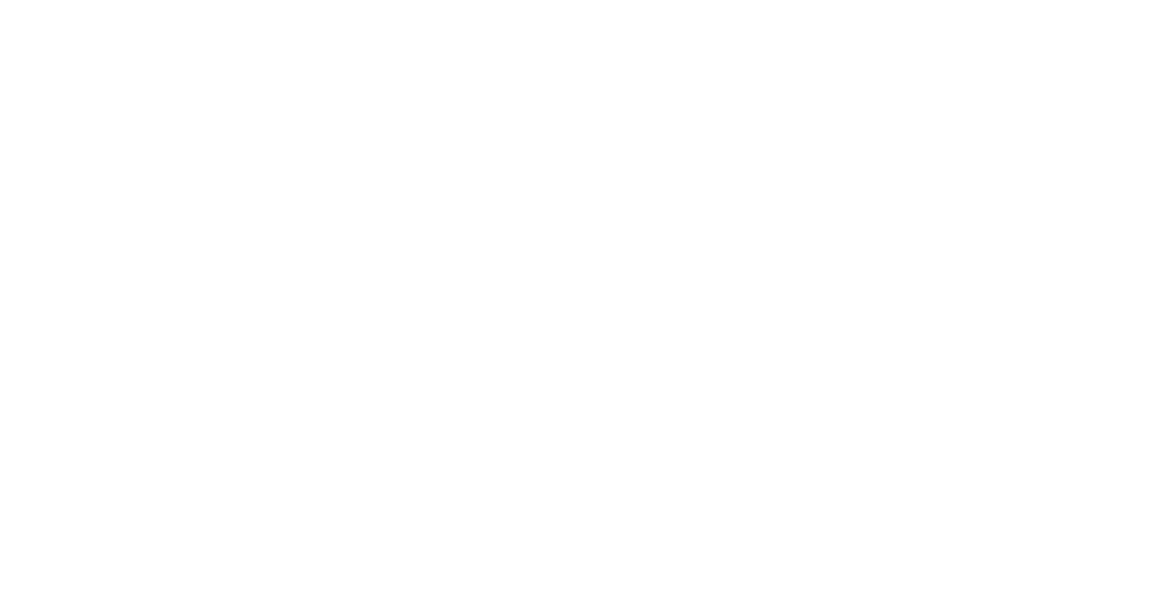 [Speaker Notes: For å legge inn egen idrettskrets-logo: Klikk på NIF-logoen og slett. Sett inn egen logo med transparent bakgrunn – .svg eller .png format er anbefalt og i en oppløsning som gjør at den ikke er rufsete i kanten. Pass på at du velger logovariant med nok kontrast til bakgrunnen.For å lage bilde: Gå til Fil i toppmenyen / velg Eksporter / velg egen mappe du vil legge bildet i, som du lett finner igjen / klikk deretter på Filformat (nederst i vinduet): velg JPEG / Pass på at det står samme annonsestørrelse på Bredde: 820 Høyde: 312 som i filnavnet på denne malen / Klikk Eksporter og du har et bilde til publisering.]
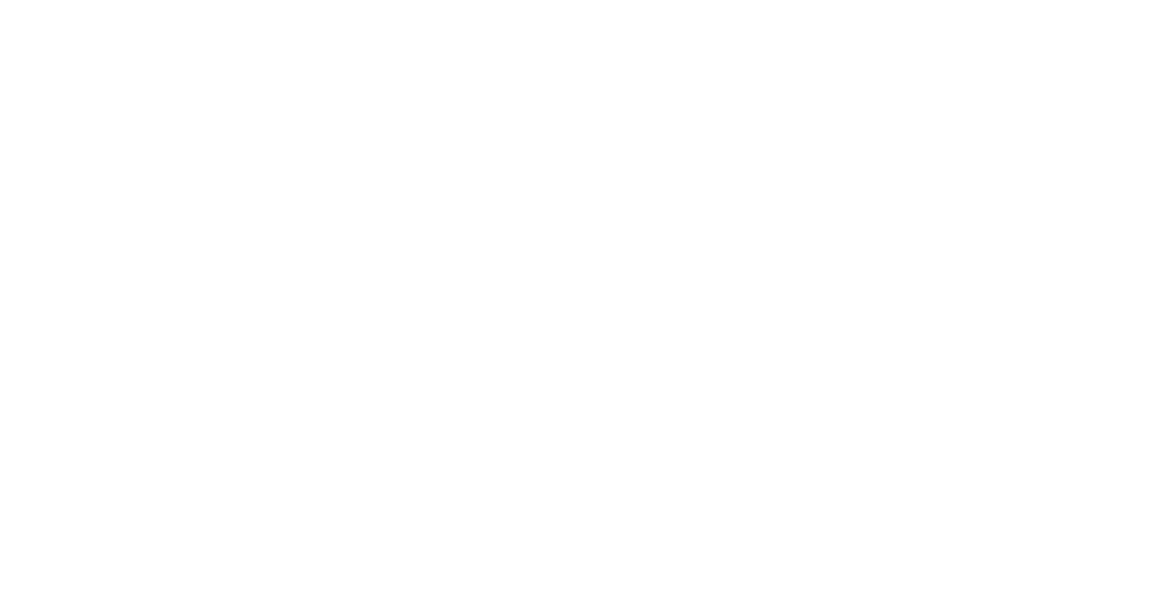 [Speaker Notes: For å legge inn egen idrettskrets-logo: Klikk på NIF-logoen og slett. Sett inn egen logo med transparent bakgrunn – .svg eller .png format er anbefalt og i en oppløsning som gjør at den ikke er rufsete i kanten. Pass på at du velger logovariant med nok kontrast til bakgrunnen.For å lage bilde: Gå til Fil i toppmenyen / velg Eksporter / velg egen mappe du vil legge bildet i, som du lett finner igjen / klikk deretter på Filformat (nederst i vinduet): velg JPEG / Pass på at det står samme annonsestørrelse på Bredde: 820 Høyde: 312 som i filnavnet på denne malen / Klikk Eksporter og du har et bilde til publisering.
Foto: Bildet skal kun brukes i denne kampanjen og skal ikke videresendes eller brukes til annet formål.]
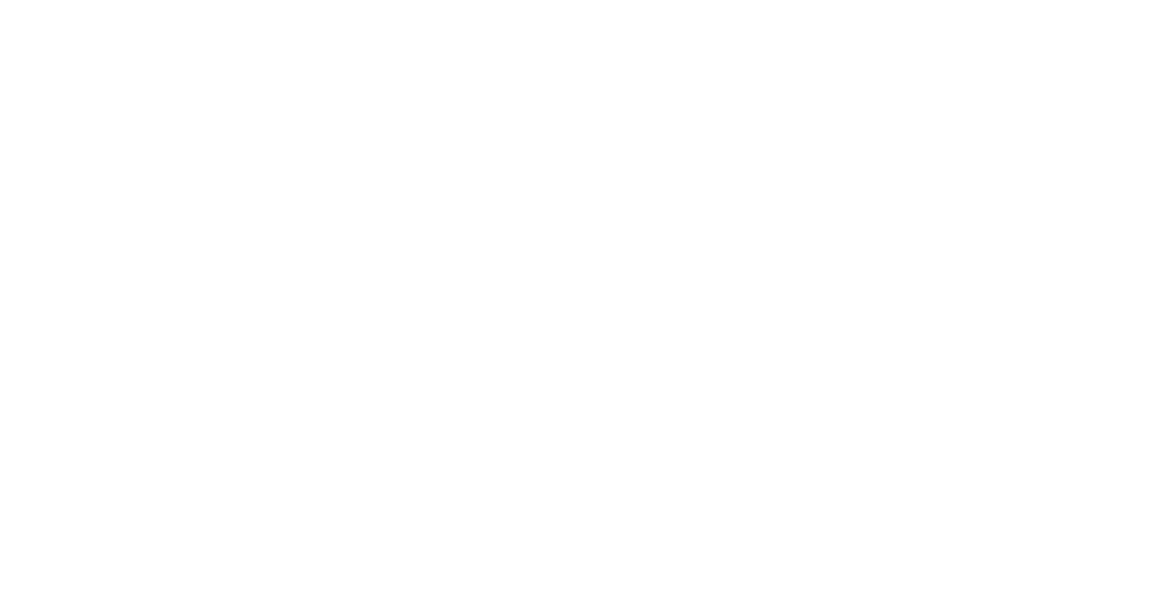 [Speaker Notes: For å legge inn egen idrettskrets-logo: Klikk på NIF-logoen og slett. Sett inn egen logo med transparent bakgrunn – .svg eller .png format er anbefalt og i en oppløsning som gjør at den ikke er rufsete i kanten. Pass på at du velger logovariant med nok kontrast til bakgrunnen.For å lage bilde: Gå til Fil i toppmenyen / velg Eksporter / velg egen mappe du vil legge bildet i, som du lett finner igjen / klikk deretter på Filformat (nederst i vinduet): velg JPEG / Pass på at det står samme annonsestørrelse på Bredde: 820 Høyde: 312 som i filnavnet på denne malen / Klikk Eksporter og du har et bilde til publisering.
Foto: Bildet skal kun brukes i denne kampanjen og skal ikke videresendes eller brukes til annet formål.]
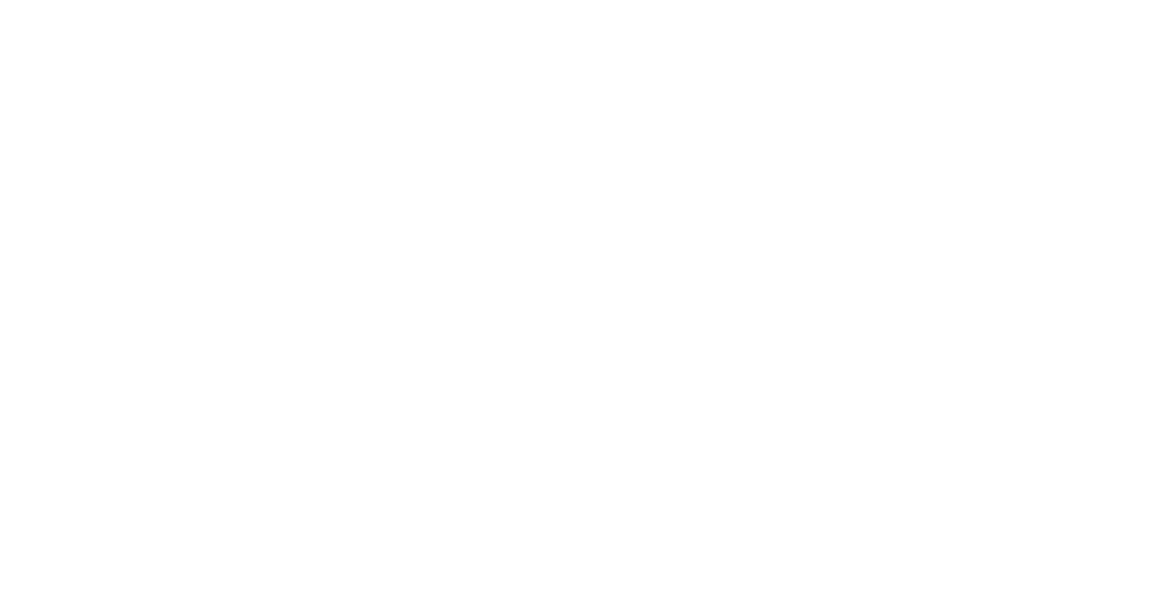 [Speaker Notes: For å legge inn egen idrettskrets-logo: Klikk på NIF-logoen og slett. Sett inn egen logo med transparent bakgrunn – .svg eller .png format er anbefalt og i en oppløsning som gjør at den ikke er rufsete i kanten. Pass på at du velger logovariant med nok kontrast til bakgrunnen.For å lage bilde: Gå til Fil i toppmenyen / velg Eksporter / velg egen mappe du vil legge bildet i, som du lett finner igjen / klikk deretter på Filformat (nederst i vinduet): velg JPEG / Pass på at det står samme annonsestørrelse på Bredde: 820 Høyde: 312 som i filnavnet på denne malen / Klikk Eksporter og du har et bilde til publisering.
Foto: Bildet skal kun brukes i denne kampanjen og skal ikke videresendes eller brukes til annet formål.]
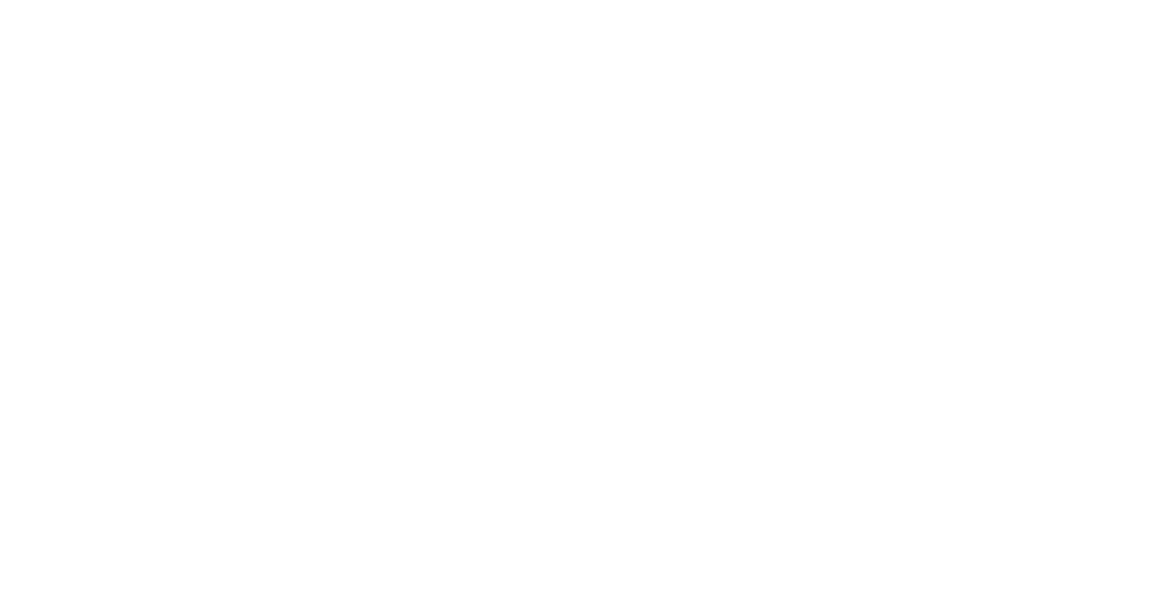 [Speaker Notes: For å legge inn egen idrettskrets-logo: Klikk på NIF-logoen og slett. Sett inn egen logo med transparent bakgrunn – .svg eller .png format er anbefalt og i en oppløsning som gjør at den ikke er rufsete i kanten. Pass på at du velger logovariant med nok kontrast til bakgrunnen.For å lage bilde: Gå til Fil i toppmenyen / velg Eksporter / velg egen mappe du vil legge bildet i, som du lett finner igjen / klikk deretter på Filformat (nederst i vinduet): velg JPEG / Pass på at det står samme annonsestørrelse på Bredde: 820 Høyde: 312 som i filnavnet på denne malen / Klikk Eksporter og du har et bilde til publisering.
Foto: Bildet skal kun brukes i denne kampanjen og skal ikke videresendes eller brukes til annet formål.]
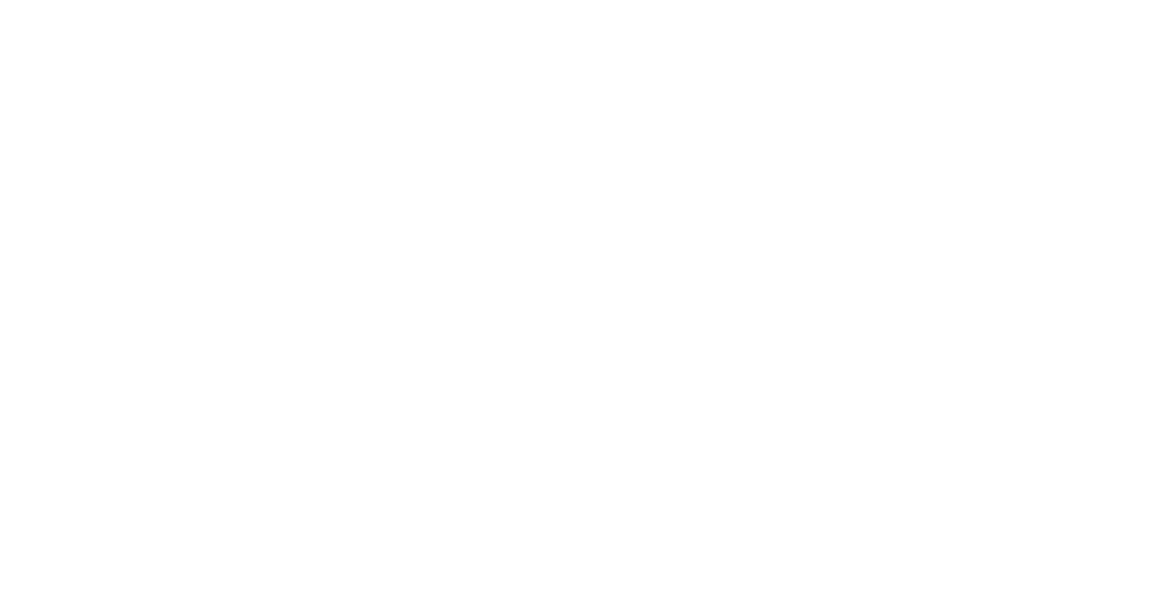 [Speaker Notes: For å legge inn egen idrettskrets-logo: Klikk på NIF-logoen og slett. Sett inn egen logo med transparent bakgrunn – .svg eller .png format er anbefalt og i en oppløsning som gjør at den ikke er rufsete i kanten. Pass på at du velger logovariant med nok kontrast til bakgrunnen.For å lage bilde: Gå til Fil i toppmenyen / velg Eksporter / velg egen mappe du vil legge bildet i, som du lett finner igjen / klikk deretter på Filformat (nederst i vinduet): velg JPEG / Pass på at det står samme annonsestørrelse på Bredde: 820 Høyde: 312 som i filnavnet på denne malen / Klikk Eksporter og du har et bilde til publisering.
Foto: Bildet skal kun brukes i denne kampanjen og skal ikke videresendes eller brukes til annet formål.]
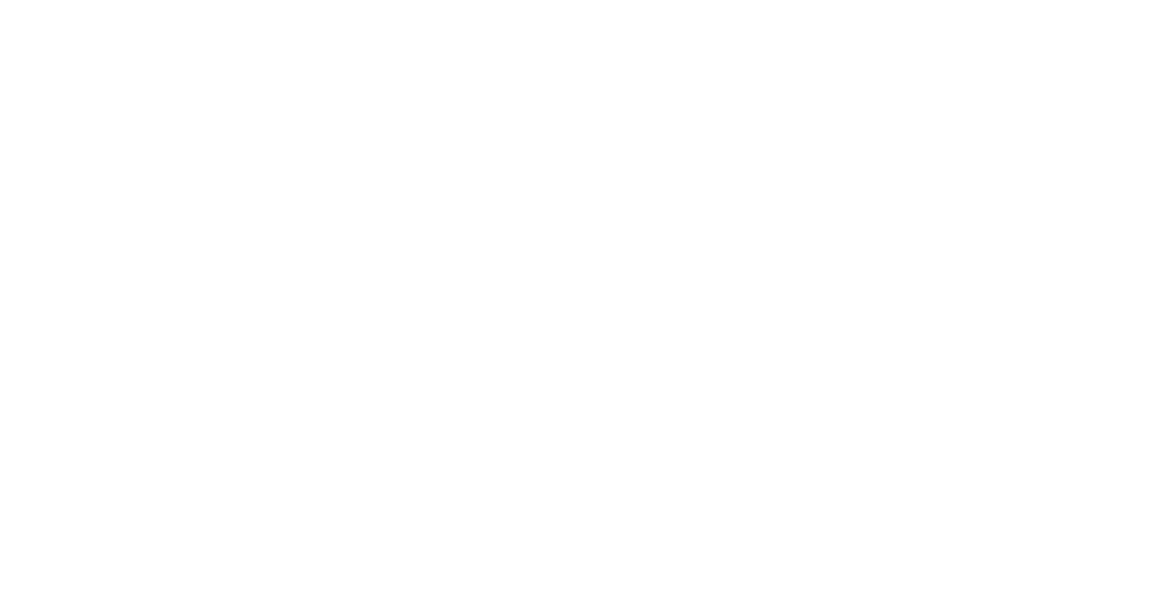 [Speaker Notes: For å legge inn egen idrettskrets-logo: Klikk på NIF-logoen og slett. Sett inn egen logo med transparent bakgrunn – .svg eller .png format er anbefalt og i en oppløsning som gjør at den ikke er rufsete i kanten. Pass på at du velger logovariant med nok kontrast til bakgrunnen.For å lage bilde: Gå til Fil i toppmenyen / velg Eksporter / velg egen mappe du vil legge bildet i, som du lett finner igjen / klikk deretter på Filformat (nederst i vinduet): velg JPEG / Pass på at det står samme annonsestørrelse på Bredde: 820 Høyde: 312 som i filnavnet på denne malen / Klikk Eksporter og du har et bilde til publisering.
Foto: Bildet skal kun brukes i denne kampanjen og skal ikke videresendes eller brukes til annet formål.]
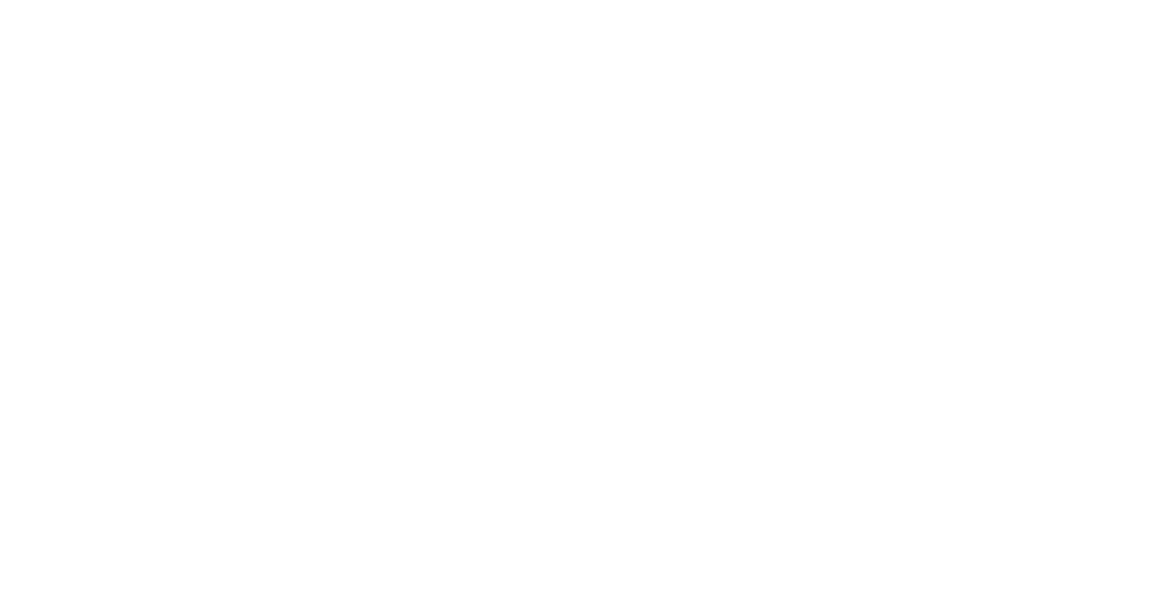 [Speaker Notes: For å legge inn egen idrettskrets-logo: Klikk på NIF-logoen og slett. Sett inn egen logo med transparent bakgrunn – .svg eller .png format er anbefalt og i en oppløsning som gjør at den ikke er rufsete i kanten. Pass på at du velger logovariant med nok kontrast til bakgrunnen.For å lage bilde: Gå til Fil i toppmenyen / velg Eksporter / velg egen mappe du vil legge bildet i, som du lett finner igjen / klikk deretter på Filformat (nederst i vinduet): velg JPEG / Pass på at det står samme annonsestørrelse på Bredde: 820 Høyde: 312 som i filnavnet på denne malen / Klikk Eksporter og du har et bilde til publisering.
Foto: Bildet skal kun brukes i denne kampanjen og skal ikke videresendes eller brukes til annet formål.]
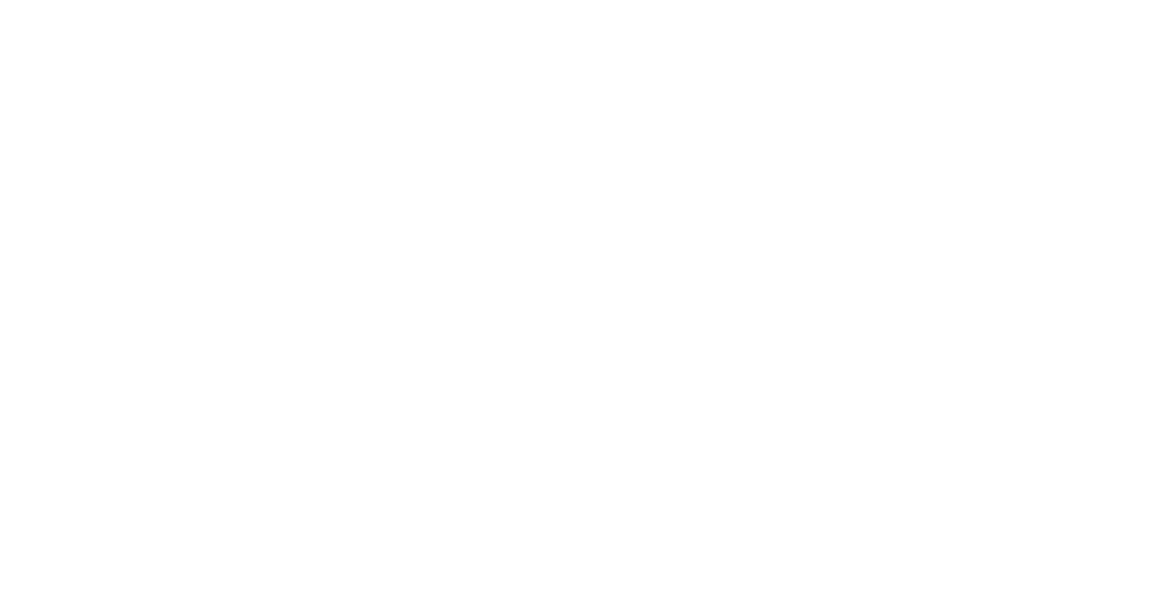 [Speaker Notes: For å legge inn egen idrettskrets-logo: Klikk på NIF-logoen og slett. Sett inn egen logo med transparent bakgrunn – .svg eller .png format er anbefalt og i en oppløsning som gjør at den ikke er rufsete i kanten. Pass på at du velger logovariant med nok kontrast til bakgrunnen.For å lage bilde: Gå til Fil i toppmenyen / velg Eksporter / velg egen mappe du vil legge bildet i, som du lett finner igjen / klikk deretter på Filformat (nederst i vinduet): velg JPEG / Pass på at det står samme annonsestørrelse på Bredde: 820 Høyde: 312 som i filnavnet på denne malen / Klikk Eksporter og du har et bilde til publisering.
Foto: Bildet skal kun brukes i denne kampanjen og skal ikke videresendes eller brukes til annet formål.]
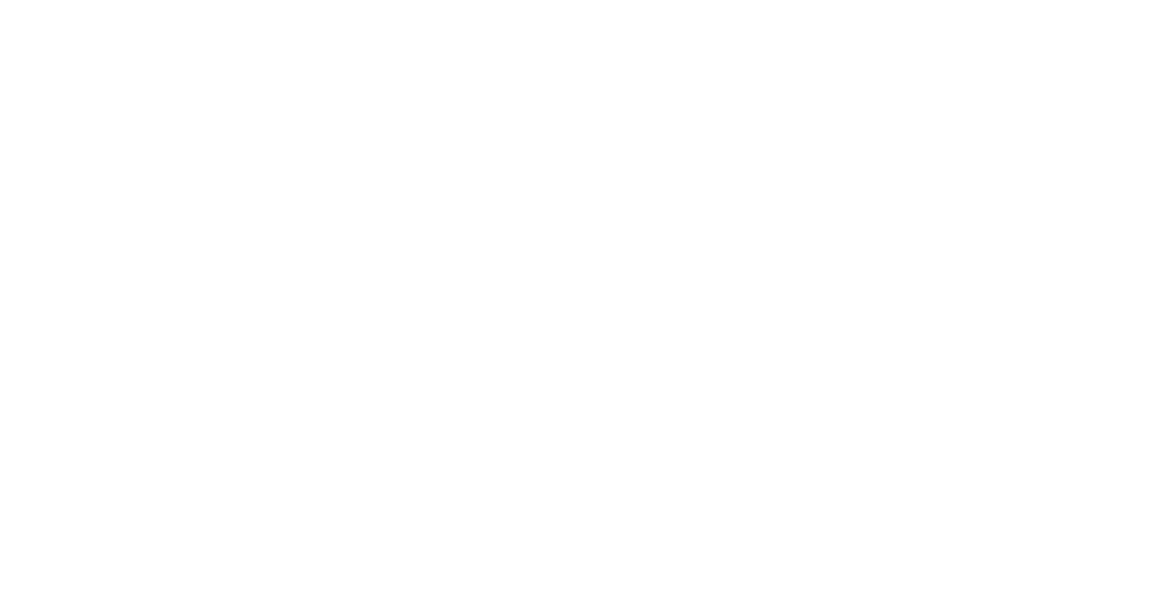 [Speaker Notes: For å legge inn egen idrettskrets-logo: Klikk på NIF-logoen og slett. Sett inn egen logo med transparent bakgrunn – .svg eller .png format er anbefalt og i en oppløsning som gjør at den ikke er rufsete i kanten. Pass på at du velger logovariant med nok kontrast til bakgrunnen.For å lage bilde: Gå til Fil i toppmenyen / velg Eksporter / velg egen mappe du vil legge bildet i, som du lett finner igjen / klikk deretter på Filformat (nederst i vinduet): velg JPEG / Pass på at det står samme annonsestørrelse på Bredde: 820 Høyde: 312 som i filnavnet på denne malen / Klikk Eksporter og du har et bilde til publisering.
Foto: Bildet skal kun brukes i denne kampanjen og skal ikke videresendes eller brukes til annet formål.]
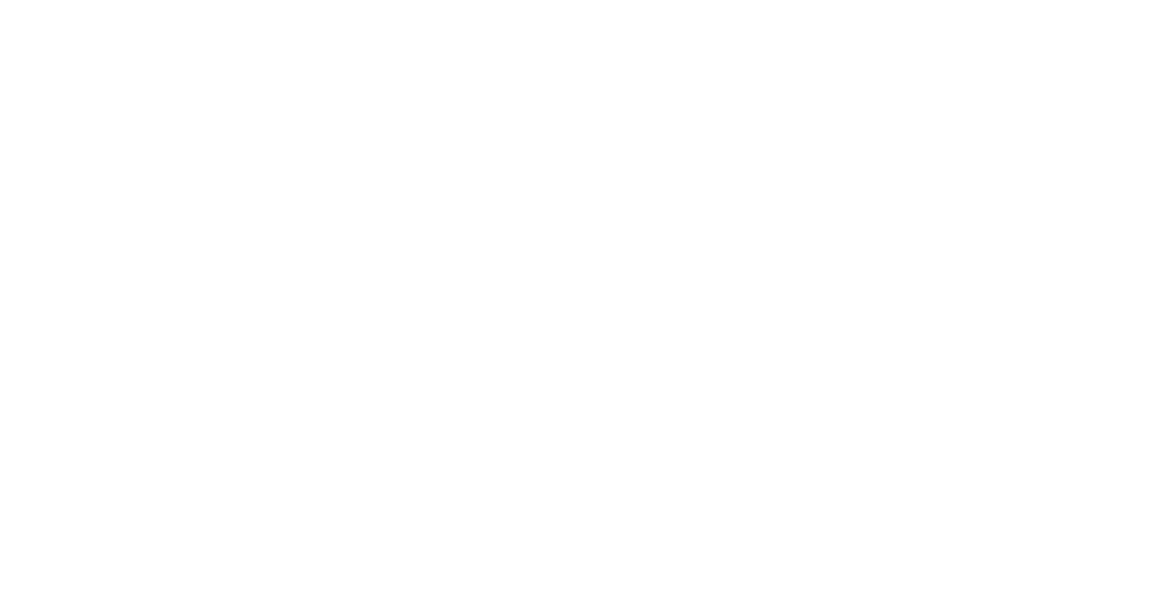 [Speaker Notes: For å legge inn egen idrettskrets-logo: Klikk på NIF-logoen og slett. Sett inn egen logo med transparent bakgrunn – .svg eller .png format er anbefalt og i en oppløsning som gjør at den ikke er rufsete i kanten. Pass på at du velger logovariant med nok kontrast til bakgrunnen.For å lage bilde: Gå til Fil i toppmenyen / velg Eksporter / velg egen mappe du vil legge bildet i, som du lett finner igjen / klikk deretter på Filformat (nederst i vinduet): velg JPEG / Pass på at det står samme annonsestørrelse på Bredde: 820 Høyde: 312 som i filnavnet på denne malen / Klikk Eksporter og du har et bilde til publisering.
Foto: Bildet skal kun brukes i denne kampanjen og skal ikke videresendes eller brukes til annet formål.]
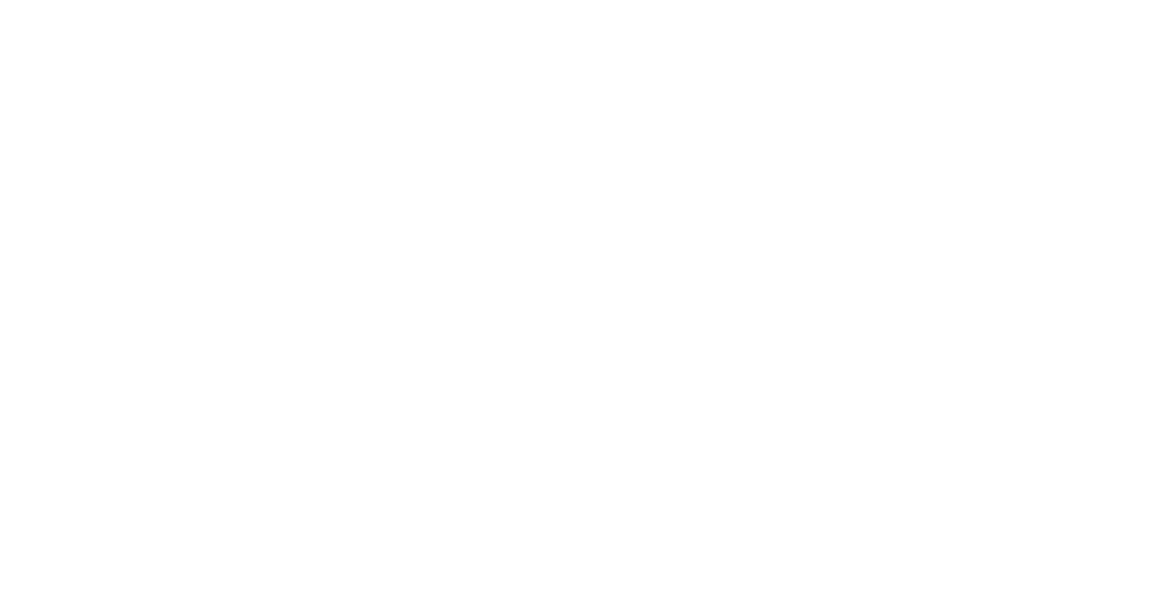 [Speaker Notes: For å legge inn egen idrettskrets-logo: Klikk på NIF-logoen og slett. Sett inn egen logo med transparent bakgrunn – .svg eller .png format er anbefalt og i en oppløsning som gjør at den ikke er rufsete i kanten. Pass på at du velger logovariant med nok kontrast til bakgrunnen.For å lage bilde: Gå til Fil i toppmenyen / velg Eksporter / velg egen mappe du vil legge bildet i, som du lett finner igjen / klikk deretter på Filformat (nederst i vinduet): velg JPEG / Pass på at det står samme annonsestørrelse på Bredde: 820 Høyde: 312 som i filnavnet på denne malen / Klikk Eksporter og du har et bilde til publisering.
Foto: Bildet skal kun brukes i denne kampanjen og skal ikke videresendes eller brukes til annet formål.]